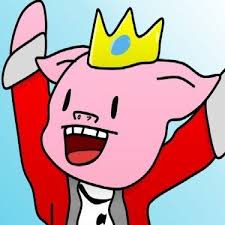 Technoblade
The influencer I’m doing my digital footprint project on.
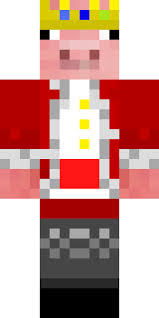 Question 1
Technoblade posts on Youtube, where he primary makes all his money from, but he also posts on twitter and Instagram about his community and what he does in his life.
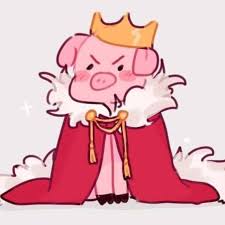 Question 2
Technoblade’s socials are all public to anyone that wants to view them, he does not care about accepting follows and basically anyone can views his posts.
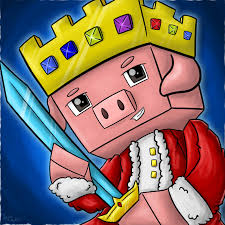 Question 3
Technoblade posts mainly nothing about his personal life, his face, his home or his location. It is mostly about the content he makes and things he sees in the community.
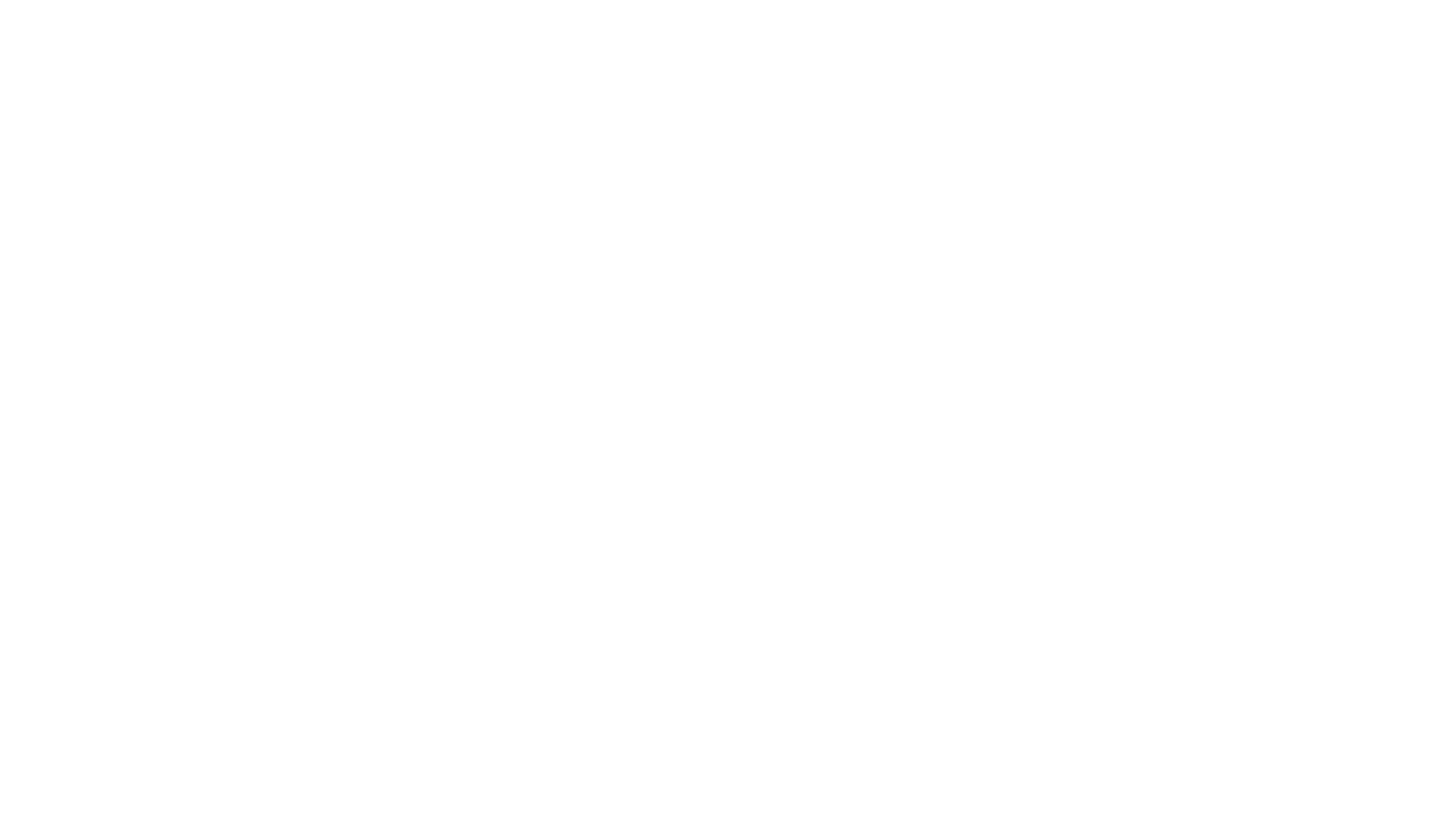 Question 4
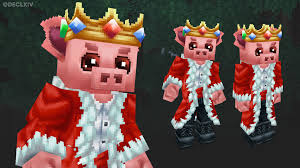 Because he does not share information about his personal life or anything that could put him in potential danger, I’d say Technoblade is not an oversharer.
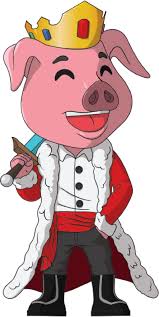 Question 5
I’d say that he is doing pretty well with his digital footprint, keeping it private and secure, not revealing anything that could endanger him, I don’t think I could give him any advice.
Thank for watching my presentation!